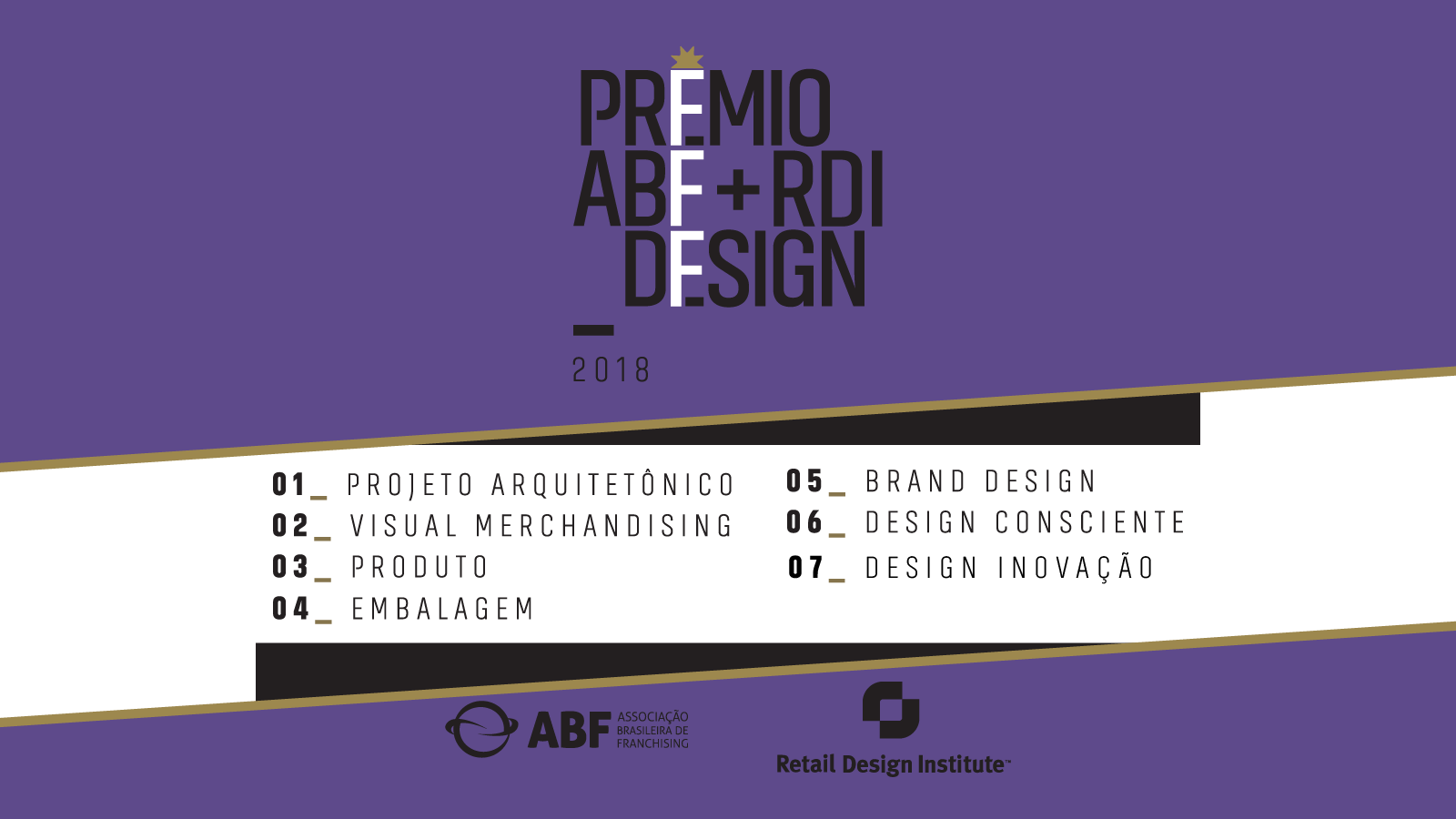 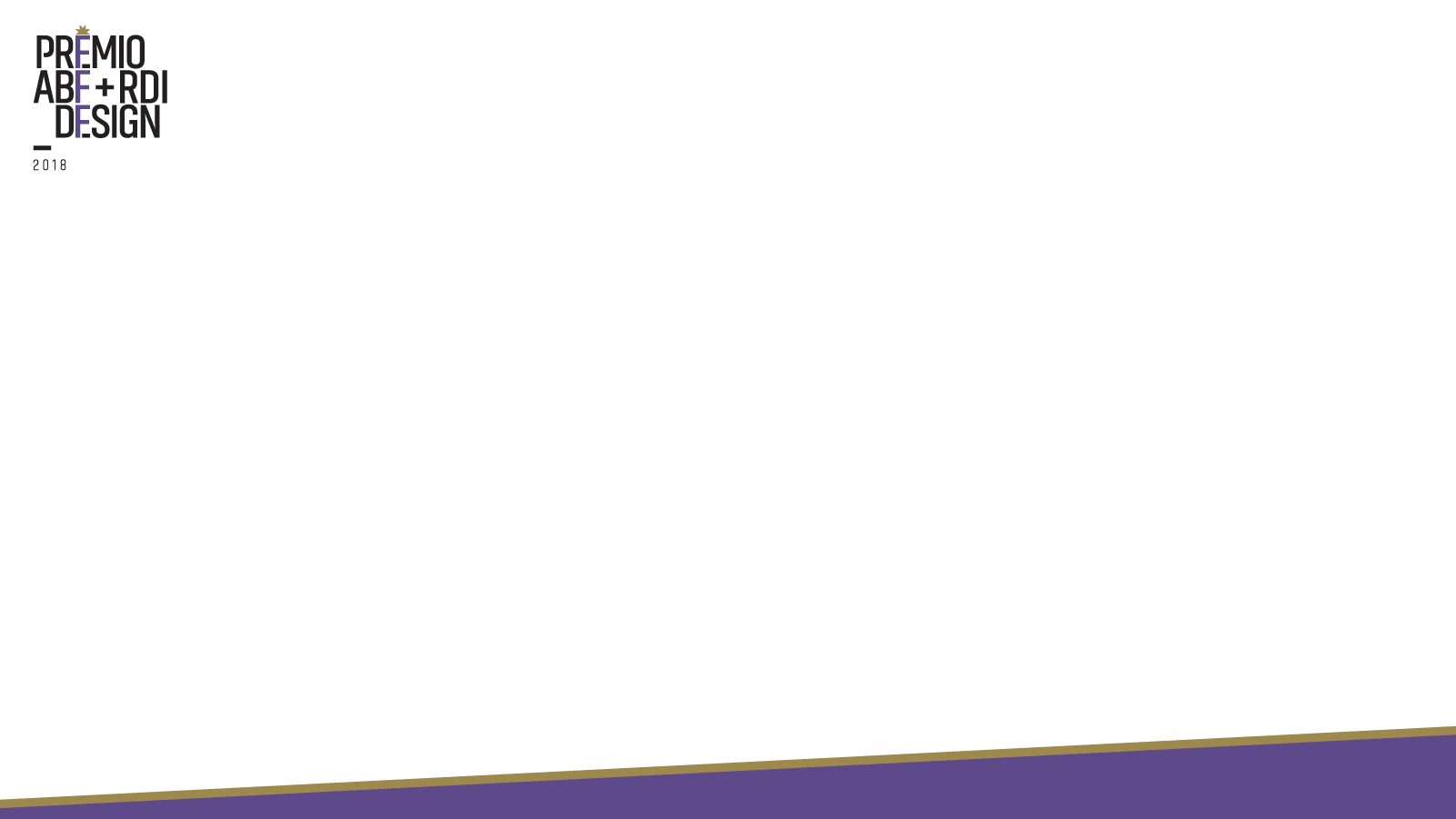 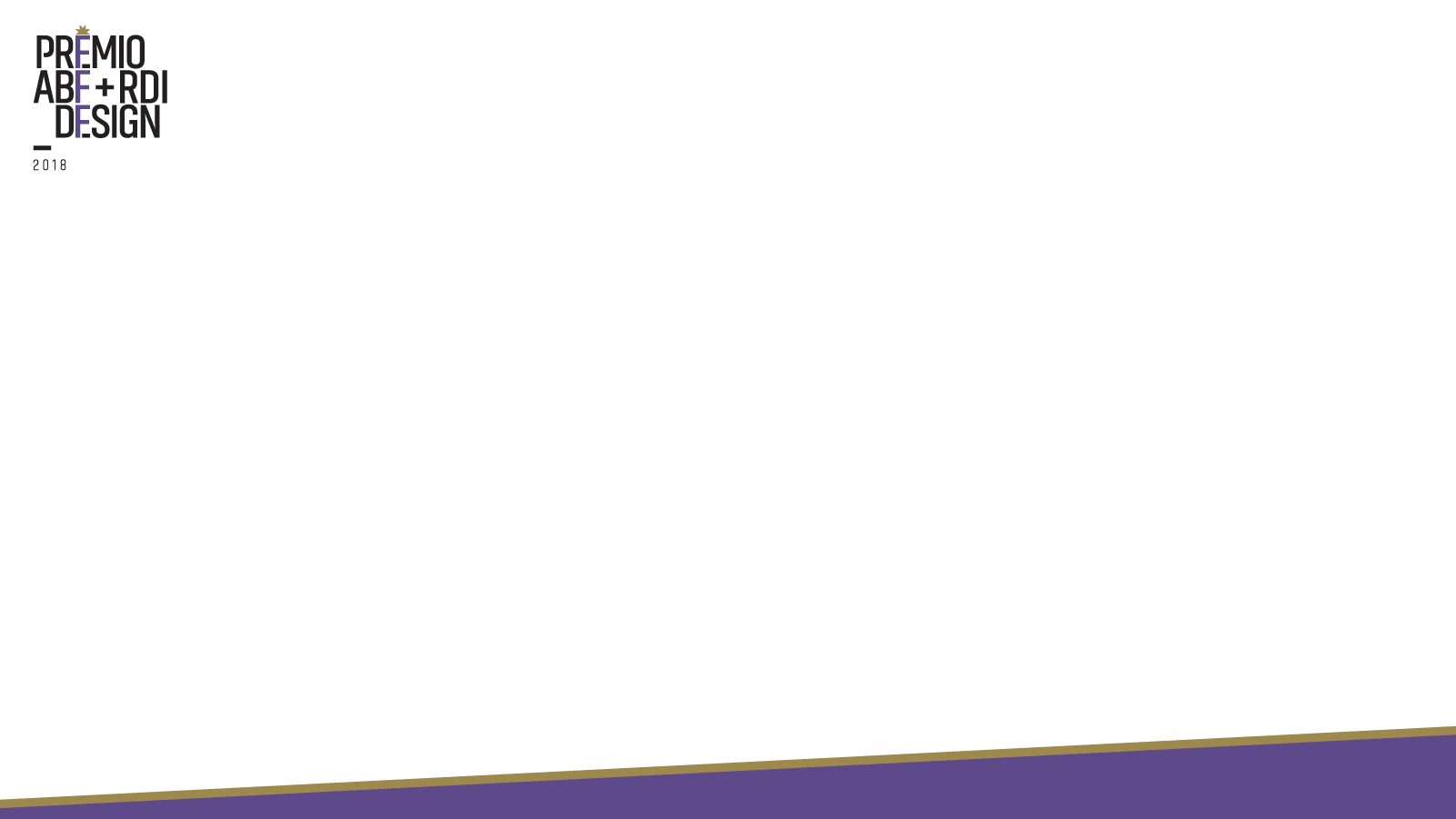 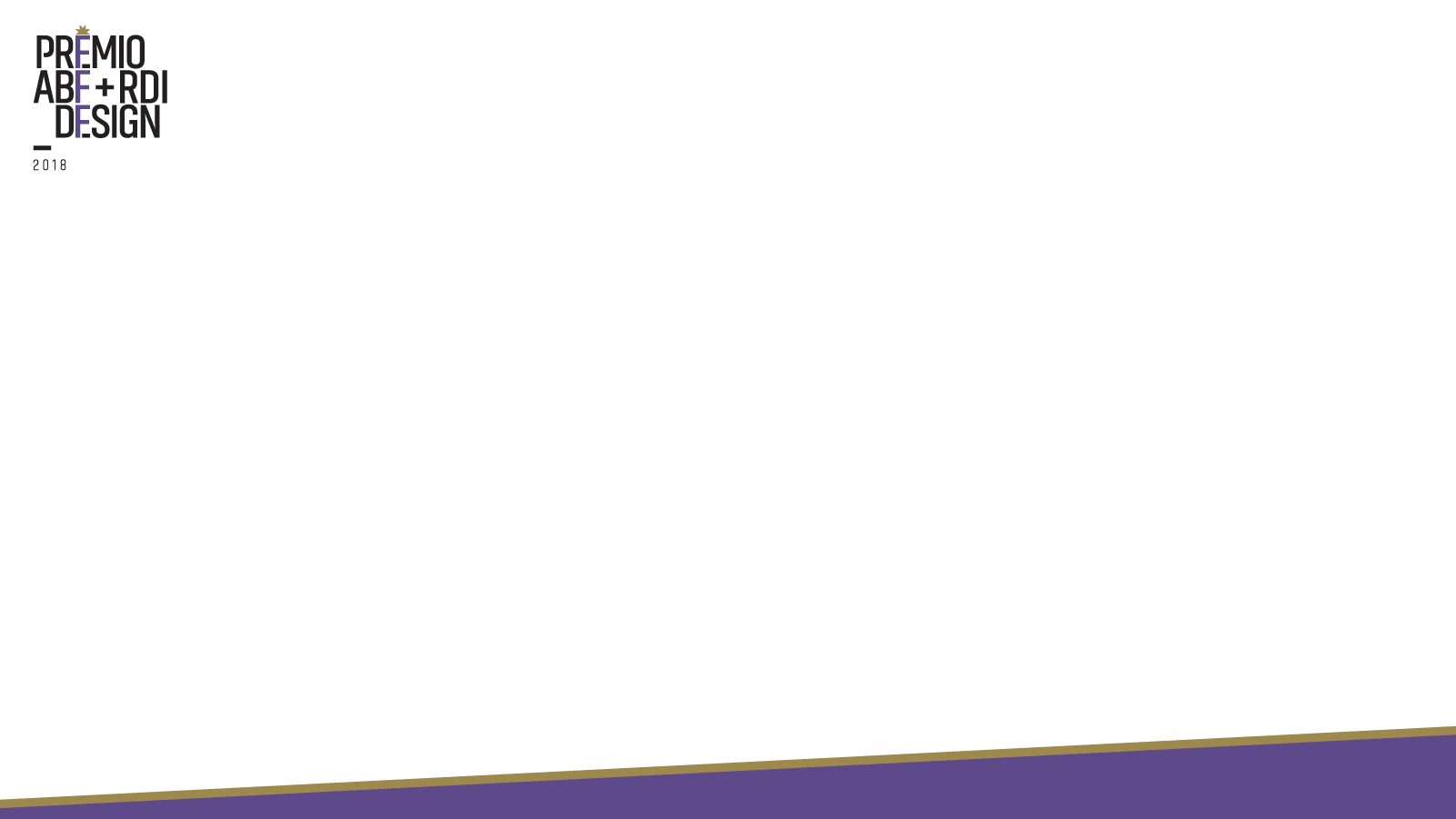 1.2- PROJETO ARQUITETÔNICO- QUIOSQUE
Marca:
(Inserir o nome da marca do projeto implantado).
Endereço:
(Inserir o endereço completo do projeto implantado,incluindo o nome do shopping, se for o caso).
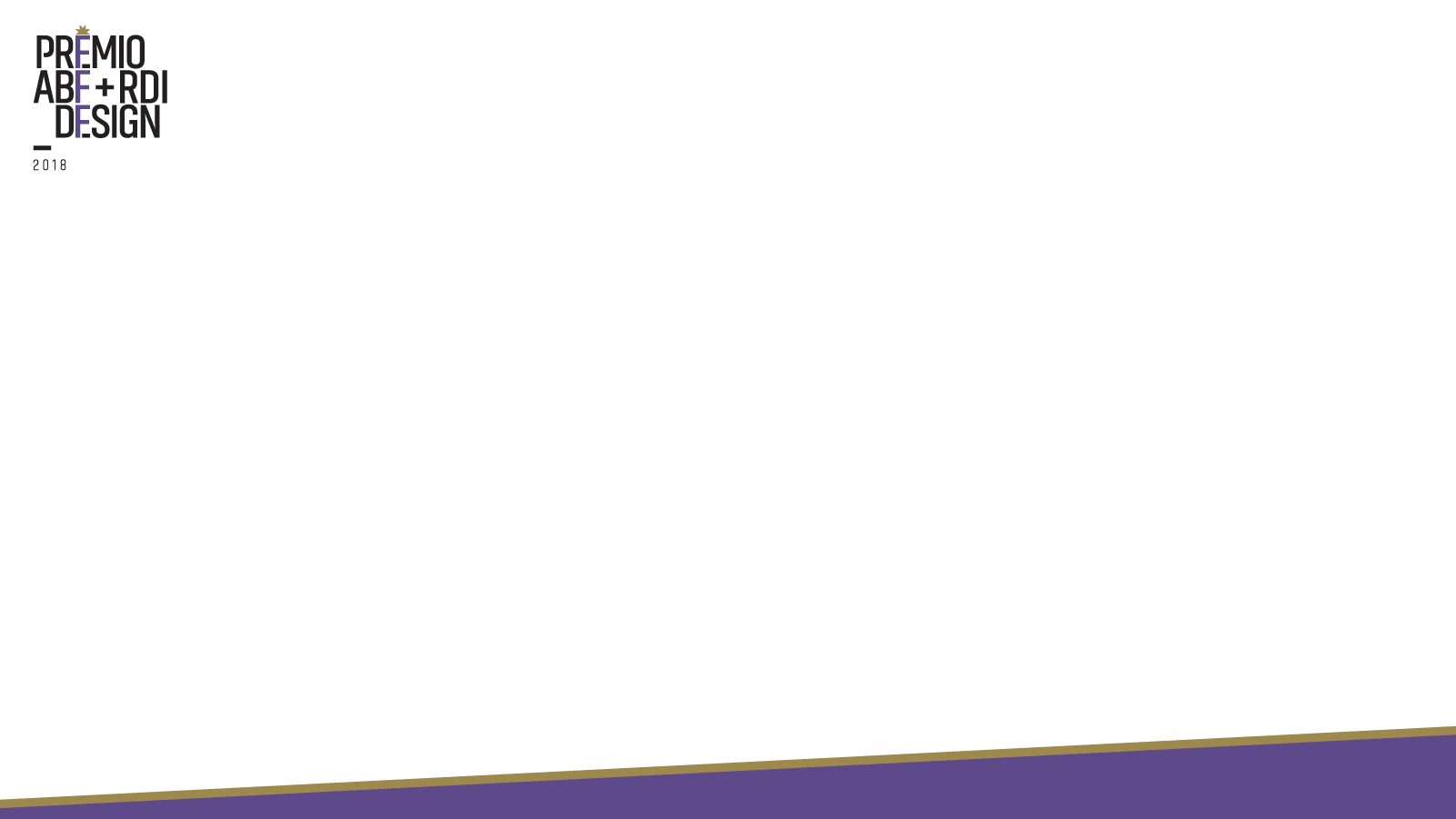 LOGOMARCA
Inserir a logo da marca com resolução de 150 dpi.
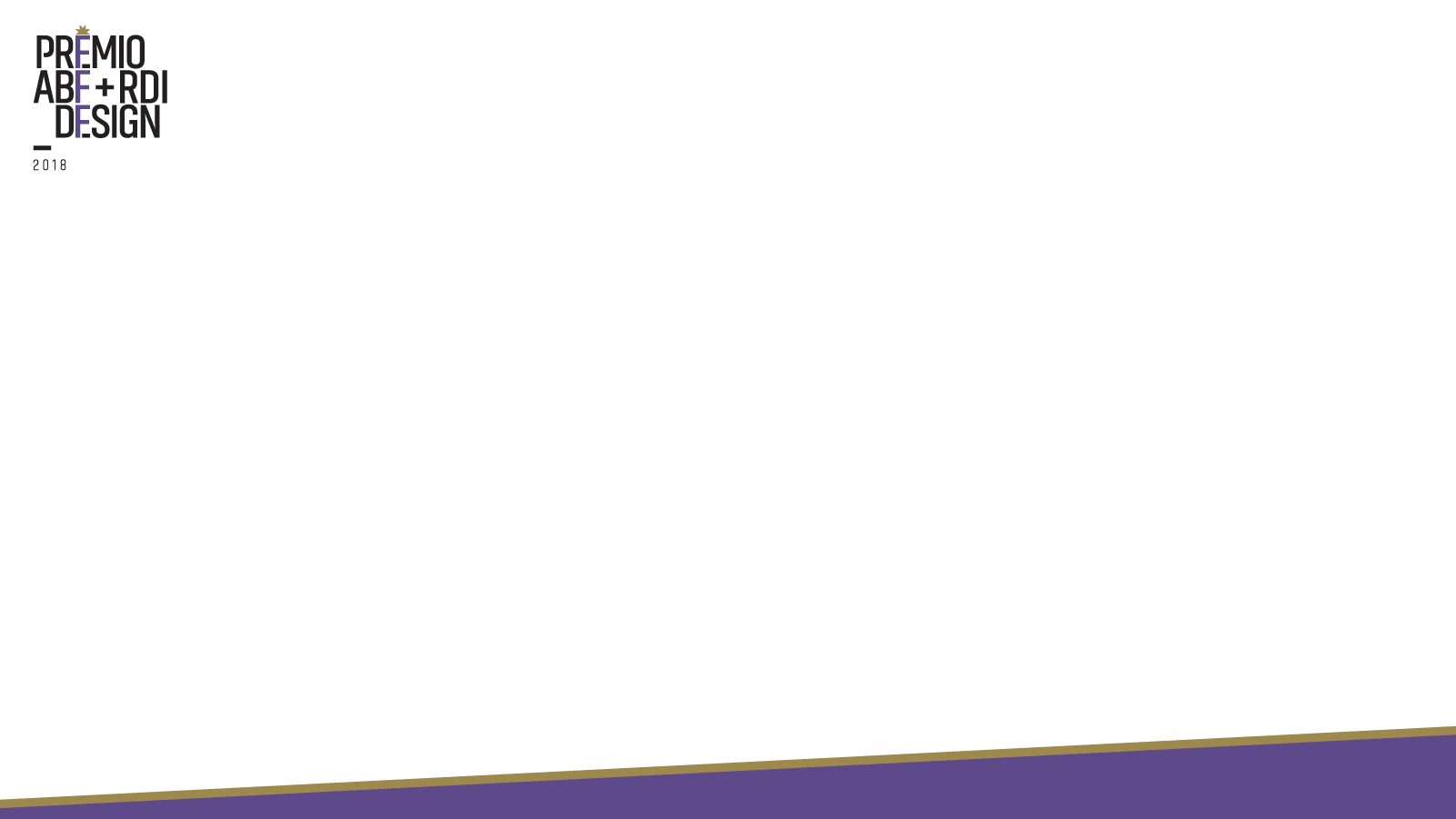 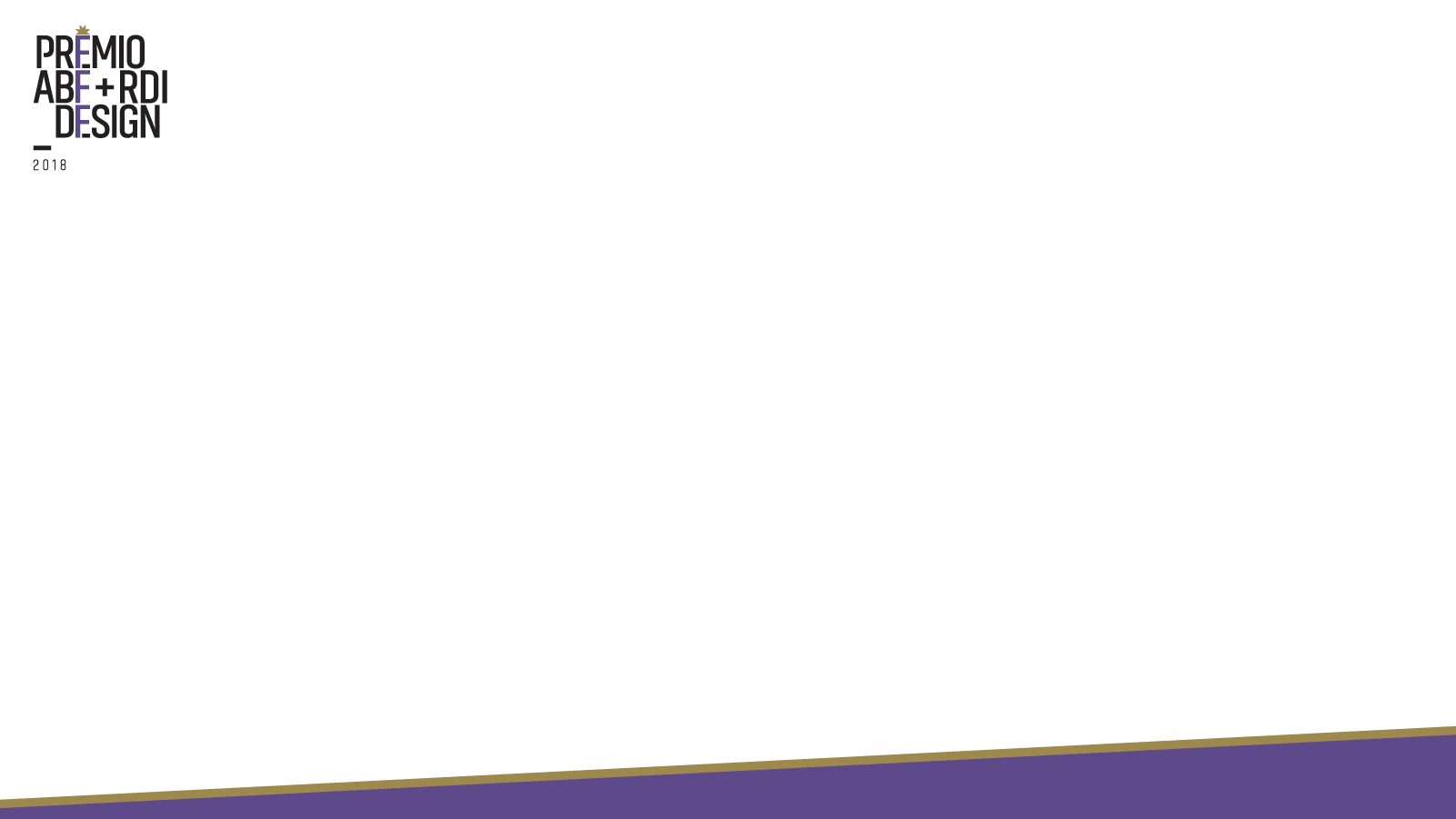 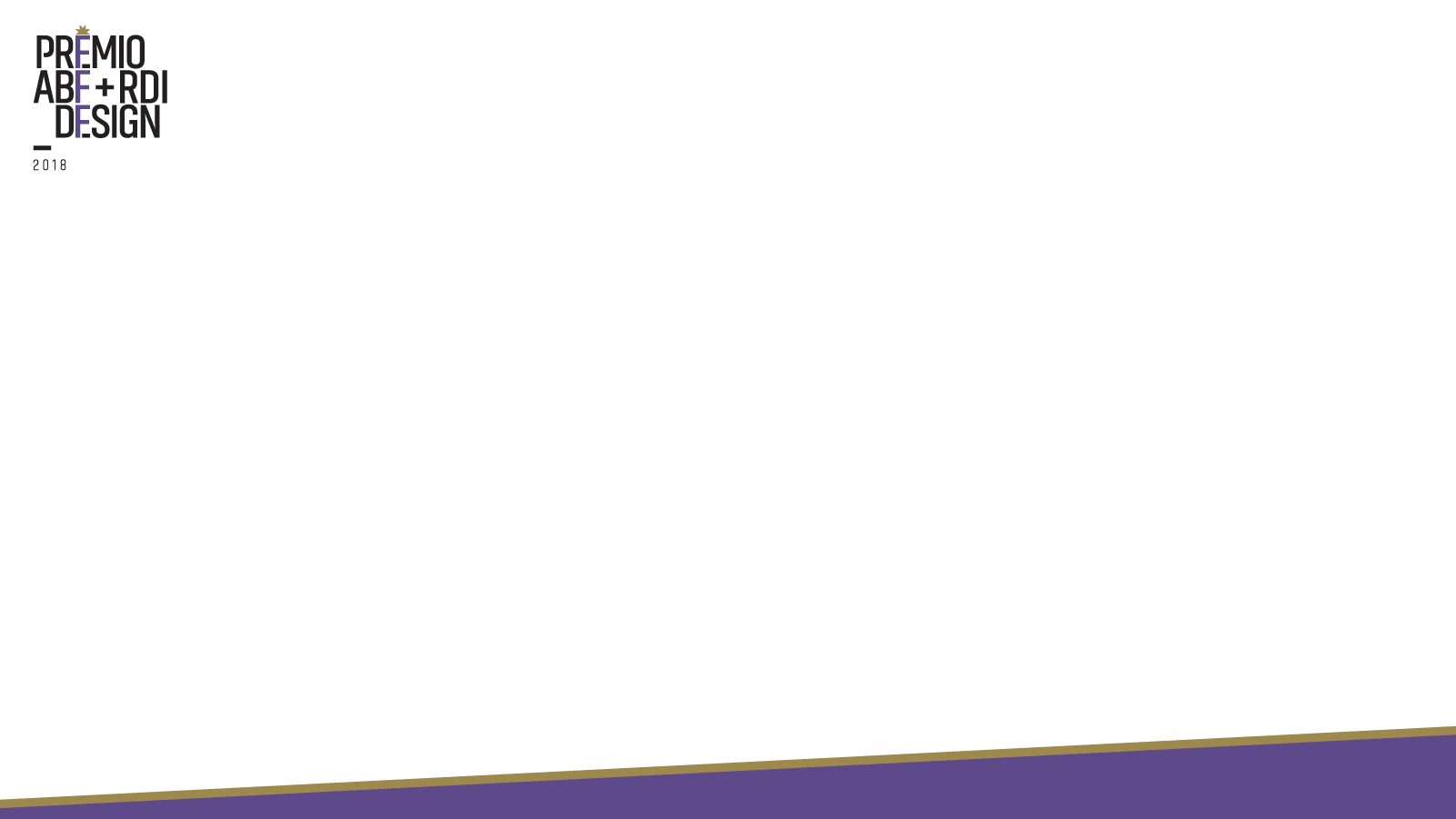 DESCRITIVO DO PROJETO
Nome do Projeto: (colocar a marca e designação do projeto).
 
Conceito: (descrever a proposta conceitual do projeto incluindo circulação, exposição dos produtos, serviços e valores emocionais interpretados na solução da loja).

Objetivo / Briefing: (descrever o desafio proposto para o projeto). 

Descrição: (descrever os detalhes do projeto, tais como Layout, materiais e acabamentos, iluminação, expositores e mobiliário, comunicação visual, visual merchandising, tecnologia aplicada, sustentabilidade/responsabilidade, benefícios ao usuário, benefícios a rede, apelo visual e estética, entre outros).

Particularidades: (descrever o itens implantados no projeto que apresentam um o diferencial competitivo e/ou inovador).

Resultados obtidos:
OBS.: Máximo de 600 caracteres para cada tópico.
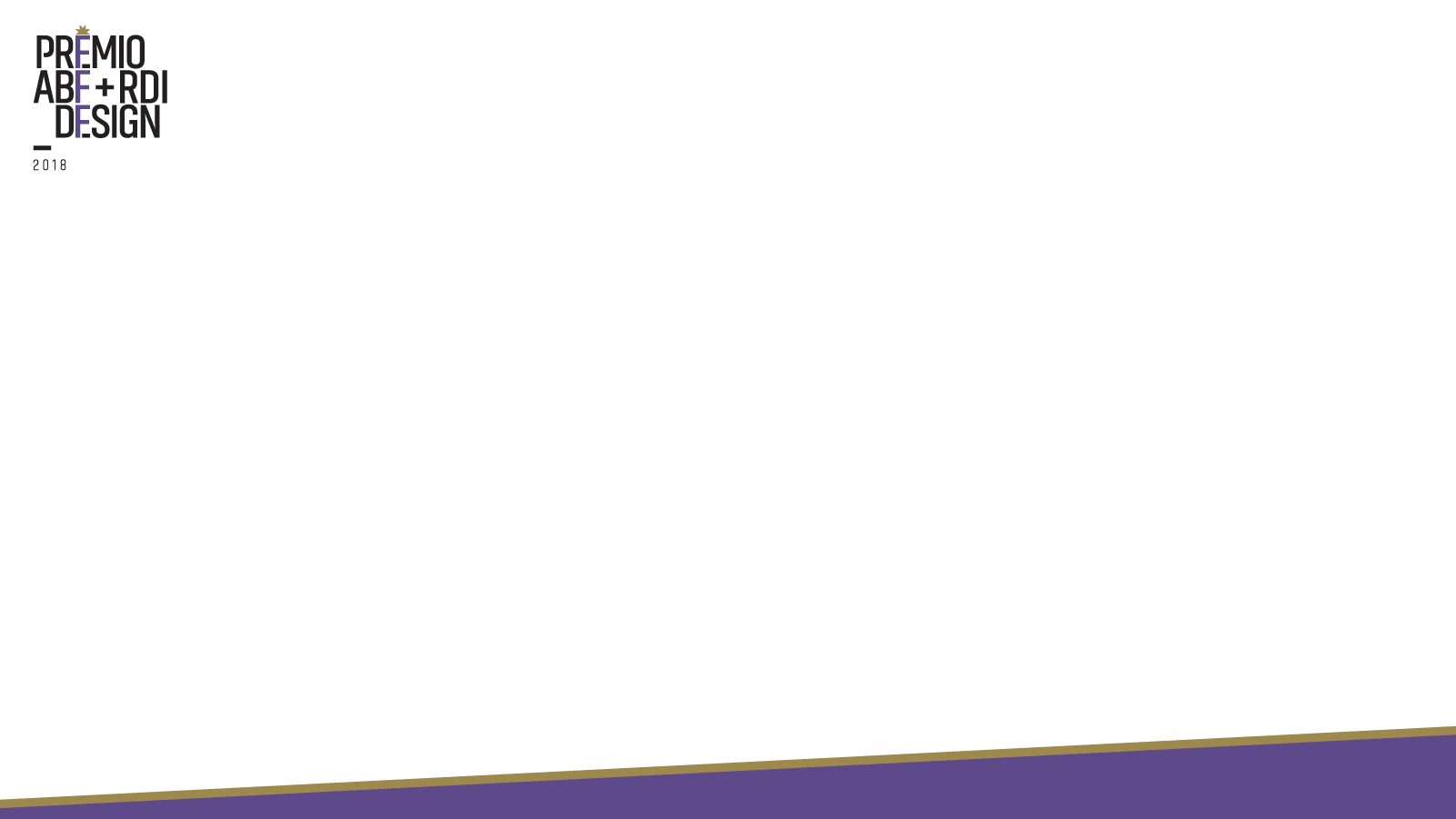 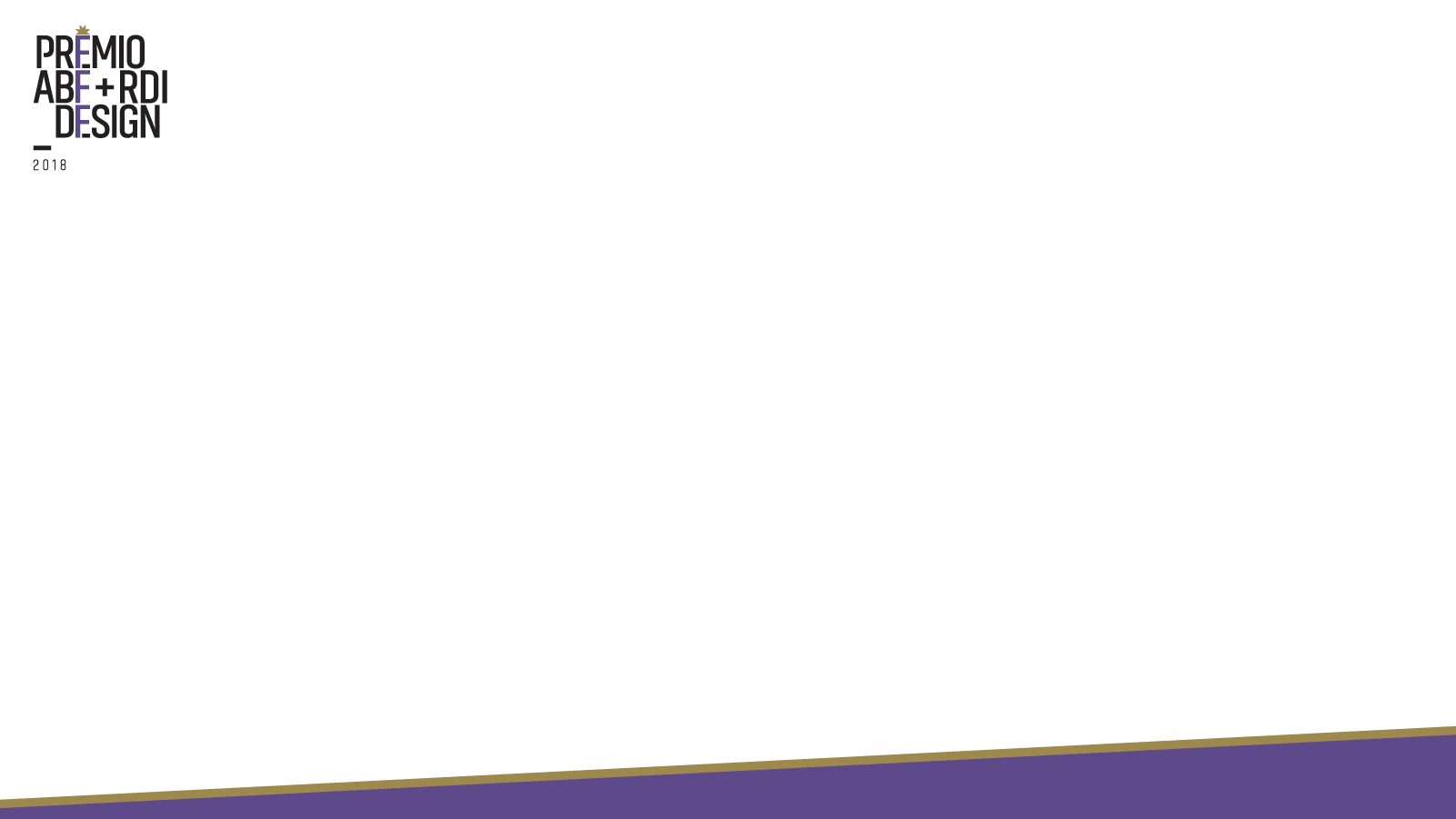 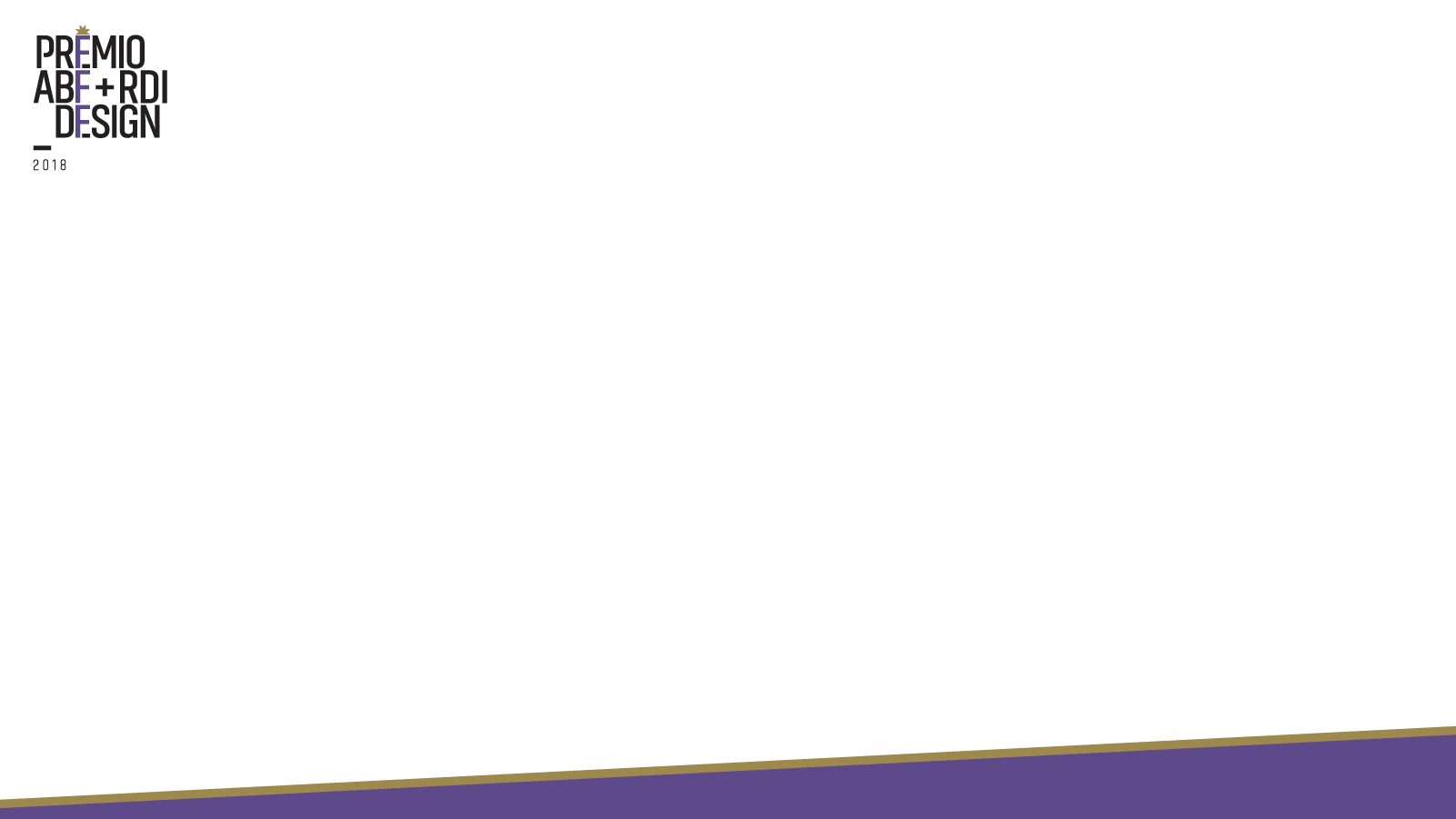 FOTOS DO QUIOSQUE
(Inserir uma imagem por slide)
Inserir fotos reais do projeto arquitetônico implantado, não valendo ilustrações (render) do projeto: 
2 imagens na diagonal, sendo de lados diferentes.
4 imagens frontais (uma de cada lado) do quiosque.
2 imagens com detalhes significativos.
OBS.: Fotos em padrão JPG de 150 dpi (1600 x 1200), sem qualquer informação adicional ou a imagem será eliminada. Conforme regulamento o julgamento será às cegas: nem os designers, nem seus nomes, nem os nomes de seus fornecedores podem aparecer nos materiais, exceto na ficha de inscrição. O Candidato que desrespeitar esta regra será desclassificado imediatamente. Os nomes ou marcas de fabricantes/clientes podem aparecer apenas se forem parte integrante do produto ou projeto.
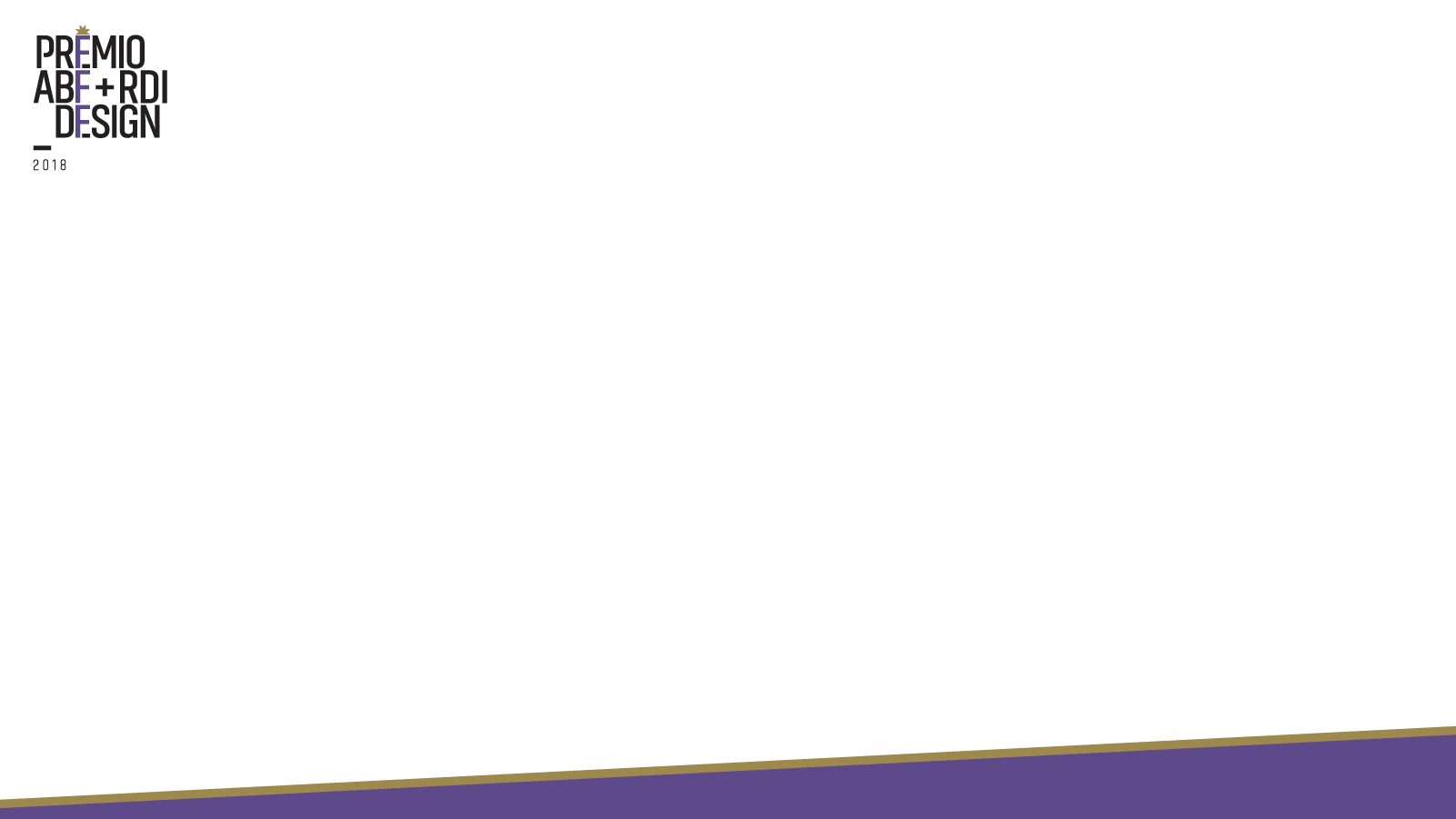 PLANTA
Inserir planta em PDF ou formato JPG de 150 dpi (1600 x 1200), sem qualquer informação adicional ou a imagem será eliminada.
OBS.: Sem qualquer informação adicional ou a imagem será eliminada. Conforme regulamento o julgamento será às cegas: nem os designers, nem seus nomes, nem os nomes de seus fornecedores podem aparecer nos materiais, exceto na ficha de inscrição. O Candidato que desrespeitar esta regra será desclassificado imediatamente. Os nomes ou marcas de fabricantes/clientes podem aparecer apenas se forem parte integrante do produto ou projeto
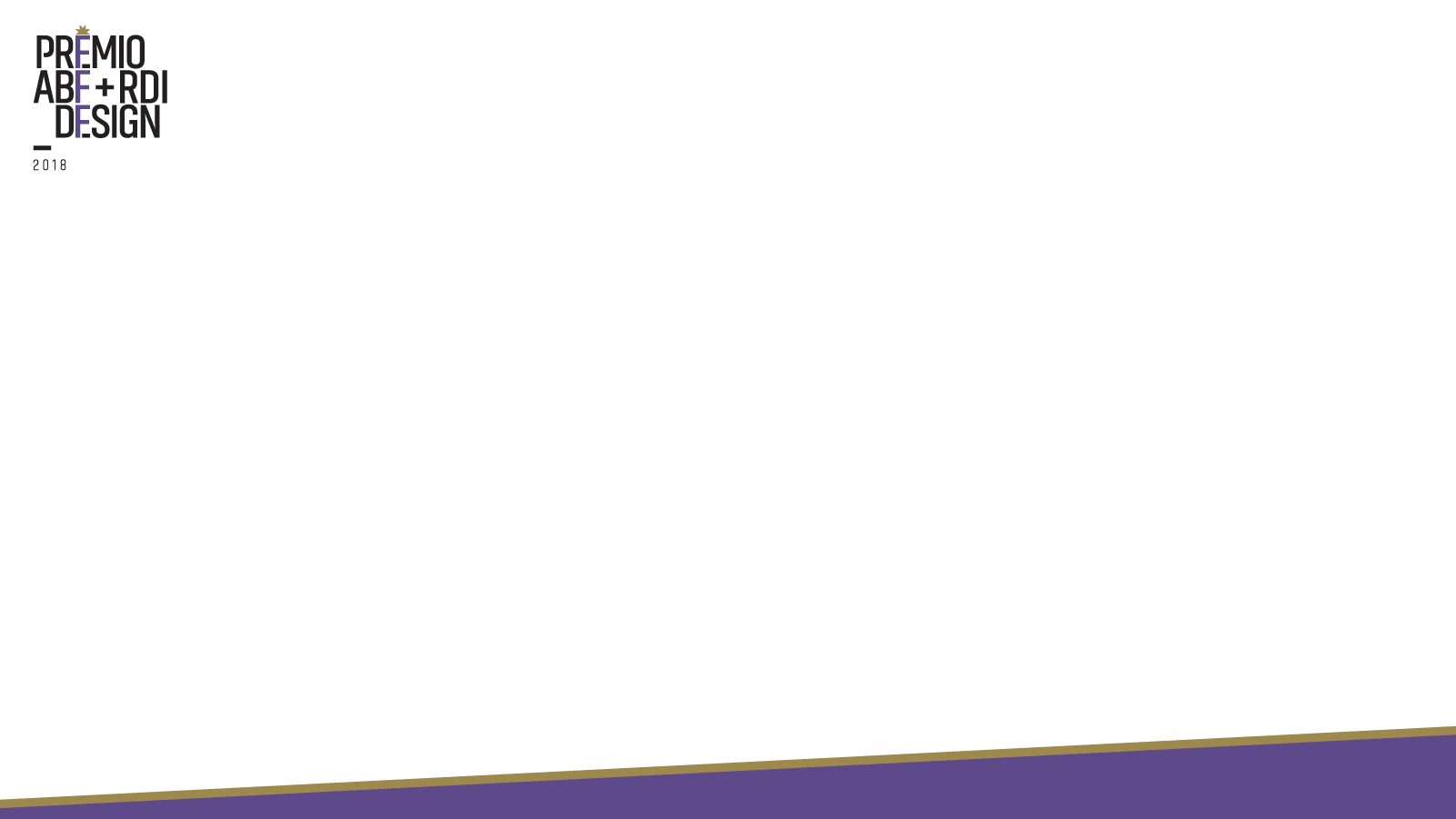 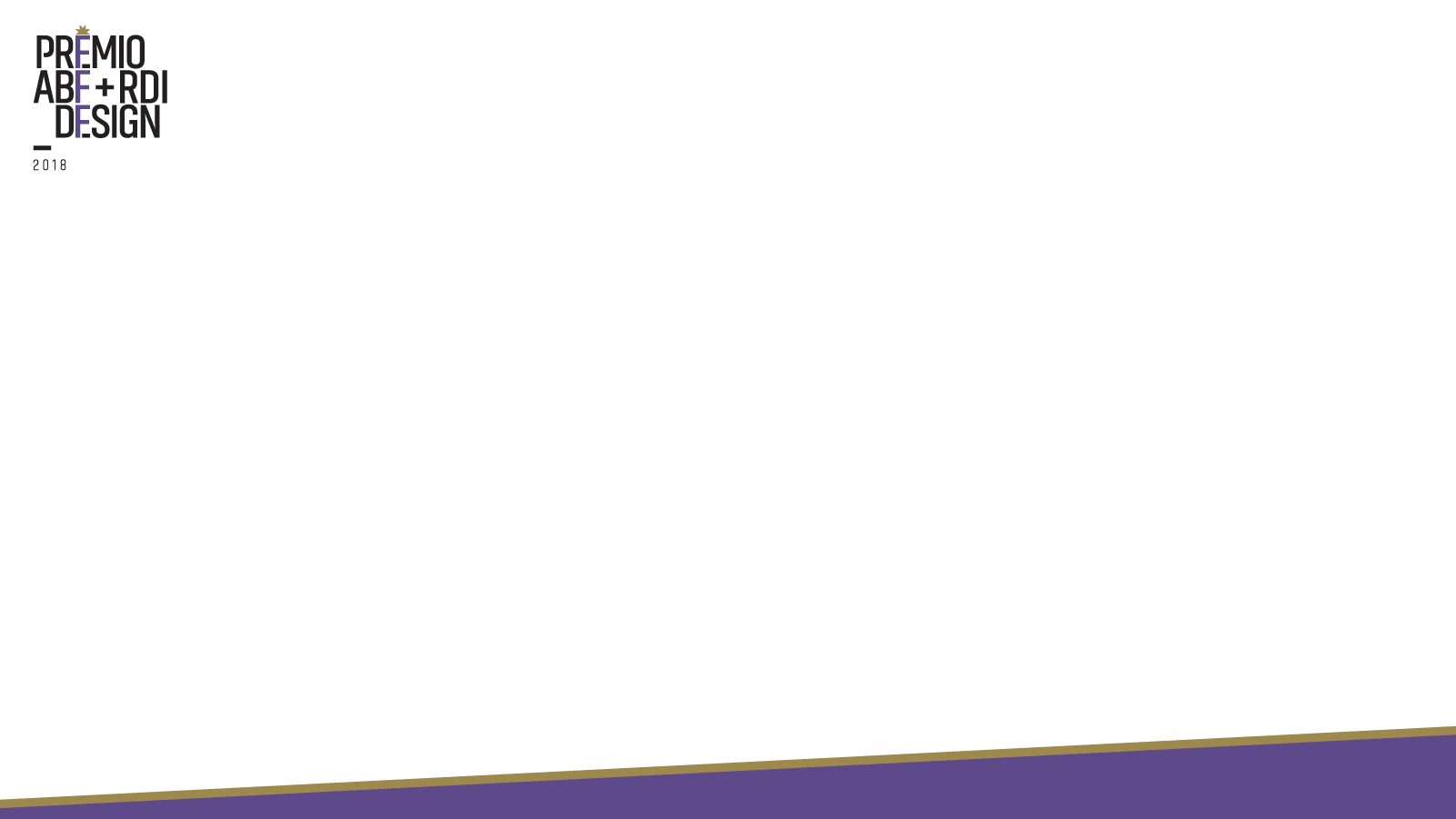 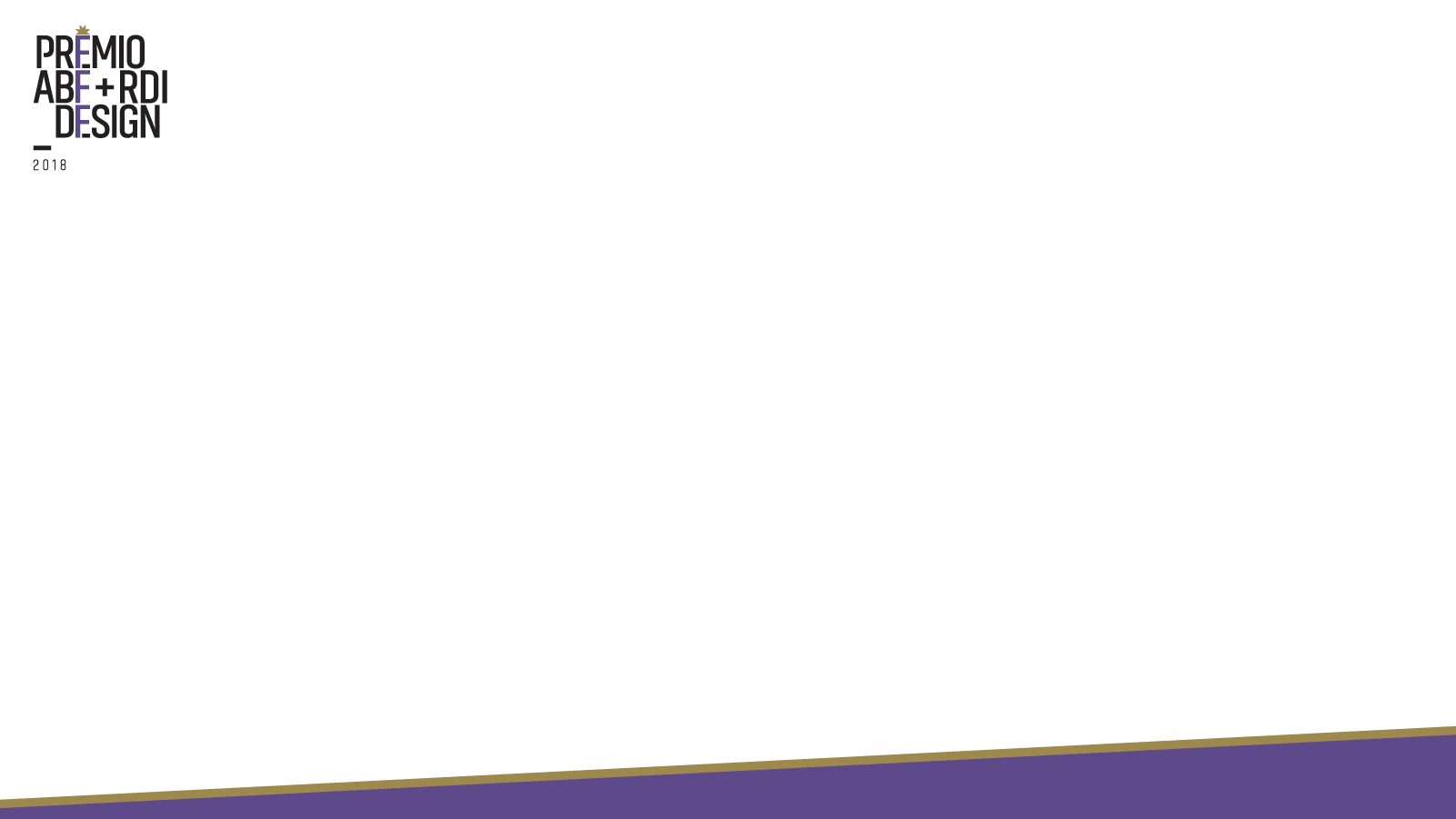 VÍDEO / PANORÂMICA(opcional)
Inserir um vídeo em formato MP4, sem qualquer informação adicional ou a imagem será eliminada.

e/ou

Inserir uma foto panorâmica com resolução de 150 dpi
OBS.: somente vídeo e/ou foto reais do projeto arquitetônico implantado, não valendo ilustrações (render). Devem estar sem qualquer informação adicional ou o material será eliminado.